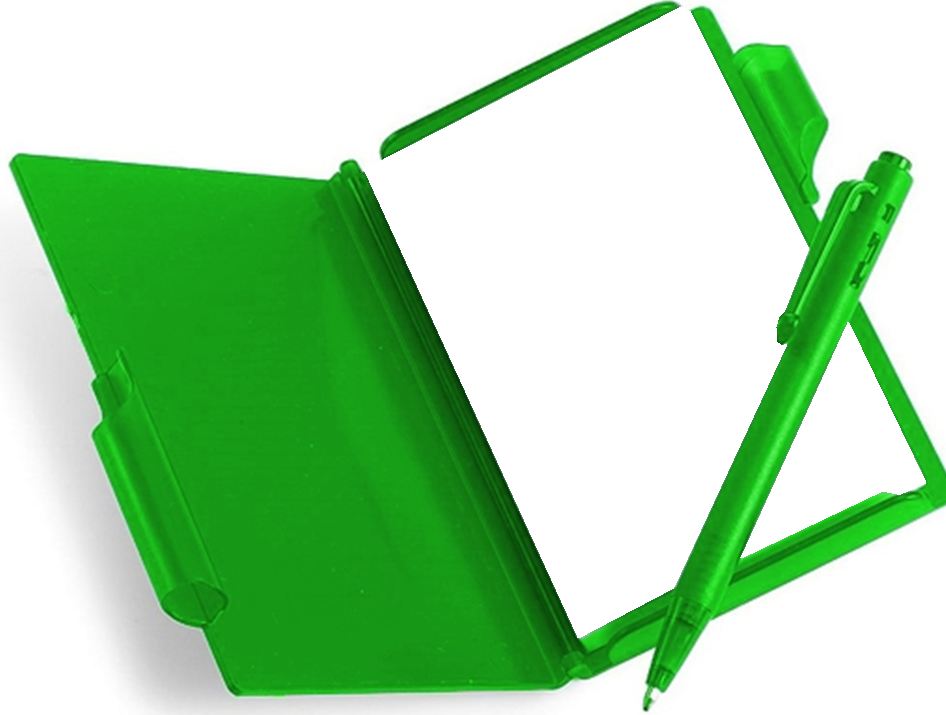 Муниципальное бюджетное общеобразовательное 
учреждение  
«Калмашская средняя общеобразовательная школа» 
Тукаевского муниципального района РТ
Методический семинар
Работу выполнила 
учитель биологии
Кашапова Роза
 Дамировна
Каждый урок учителя – это начало многих начал и продолжение продолжений, которые  в самом широком смысле отражаются на нашей духовной атмосфере . 
                                                                     ( В. Распутин).
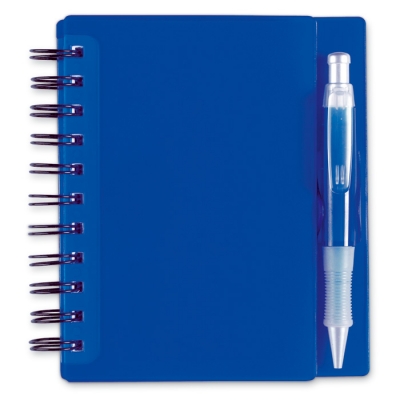 ФГОС
Федеральные государственные образовательные стандарты   рассчитаны на образовательные учреждения государственной аккредитации. Они представляют собой набор обязательных требований, необходимых для осуществления программ общего образования: требования к результату обучения, к способу построения образовательной деятельности, к условиям осуществления стандартов.
Проблема
Цель
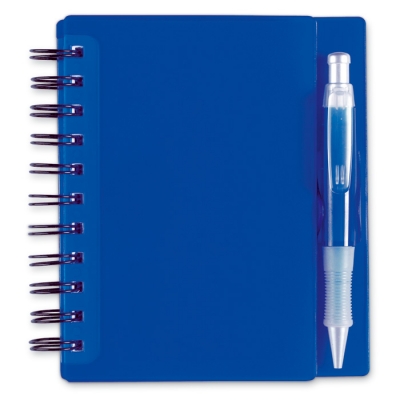 Научить детей учиться и быть успешными.


Перед каждым учителем встаёт вопрос: для чего я учу детей?  Для  того, чтобы они стали успешными в жизни.
Приёмы  «Я пакую свой багаж», «Весы» для постановки обучающимися цели  учения
Задачи
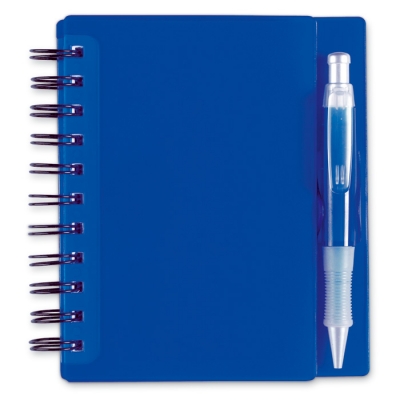 Каждый  учитель должен сам научиться учиться и быть успешным.



 Учебно-воспитательный  процесс в школе начинается с урока, уроком он и заканчивается.
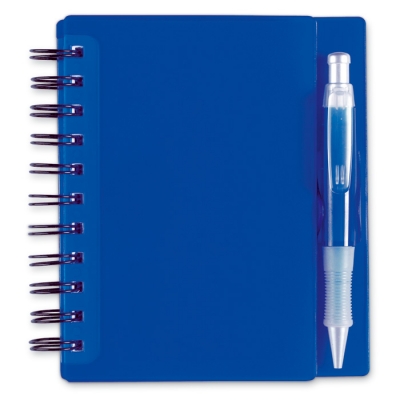 Перемены, происходящие в современном обществе, требуют ускоренного совершенствования образовательного пространства.  Федеральные государственные образовательные стандарты   устанавливают личностные, метапредметные и предметные требования к результатам освоения учащимися основной общеобразовательной программы, моделируют    образ личности, умеющей творчески мыслить, анализировать, находить нестандартные решения, способной ставить цели, самостоятельно планировать и осуществлять учебную деятельность. Новому обществу нужны люди, не только обладающие глубокими знаниями, но и способные применять полученные знания на практике.
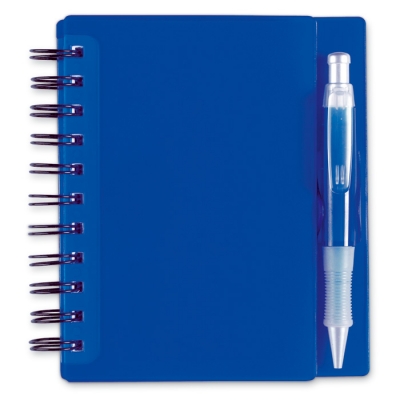 Я работаю в МБОУ «Калмашская СОШ» Тукаевского муниципального района РТ с 2001 года. Наша  школа со смешанным контингентом обучающихся: здесь учатся одаренные и обычные дети, татары и русские, дети с ограниченными возможностями здоровья, дети из неполных и социально неблагополучных семей, дети,  нуждающиеся в коррекционно-развивающем обучении.  Это «Школа для всех, школа для  каждого» - именно так я назвала бы программу развития нашей школы.
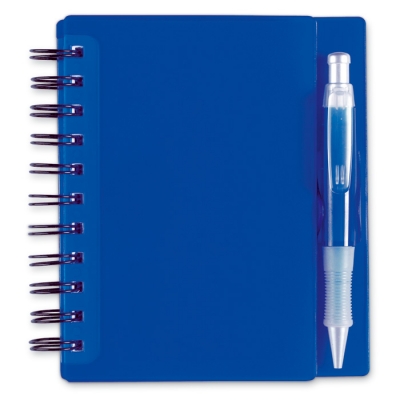 Мои приемы мотивации

«Я пакую свой багаж» - ученикам предлагается собрать «свой багаж знаний», составить список того, что они уже знают и список того, что им необходимо, как они считают, узнать на уроке.
«Весы» - учащиеся «взвешивают» свой личностный опыт и знания: ставят на одну чашу весов всё, что они  уже  знают и умеют в рамках данной темы, а на другую - то, что «я не знаю и не умею, но хочу научиться делать и узнать на уроке»
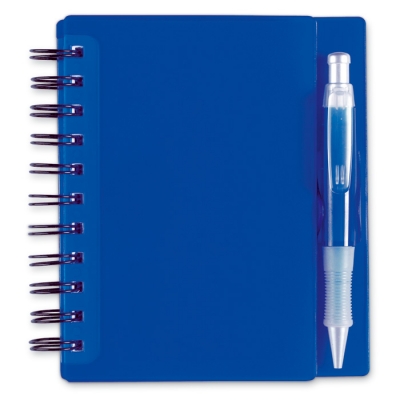 Межпредметные связи  и применение знаний на практике
Использование фрагментов из произведений литературы для постановки проблемы на уроке
А. Беляев «Человек-амфибия». Был  ли прав  Беляев, называя  главного героя амфибией? (7 класс тема «Земноводные»)
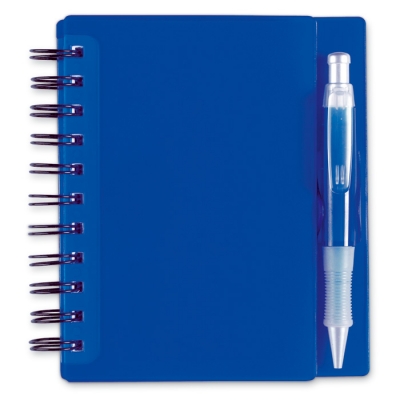 Лабораторные  опыты:
 - 10 класс, тема «Белки»: почему пероксид водорода бурно реагирует с сырым картофелем, а с вареным – нет? (10 класс, тема «Белки-ферменты»)
 - 6 класс, тема «Семя»: опыт «Условия, необходимые для прорастания семян».
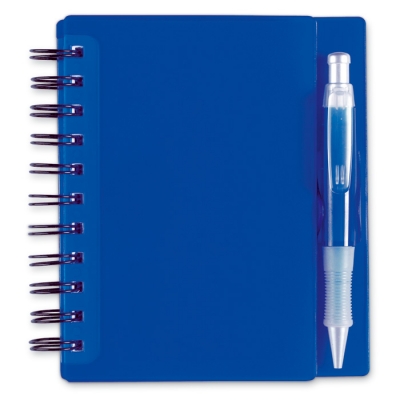 Исследовательская  деятельность
Во-первых, формирование практически любого исследовательского умения и навыка дает метапредметный результат. 
Во-вторых, исследования можно проводить в урочное и внеурочное время. 
В-третьих, объектом исследования может быть любой биологический организм, явление, проблема (например, «Бобры – гостья окрестностей села Калмаш», «Стресс. Возможна ли жизнь без стресса?»).
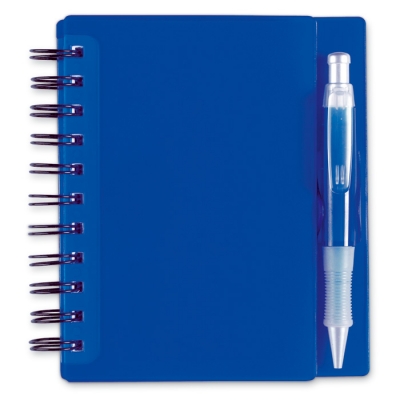 Проектная  деятельность
Учащимися был разработан и реализован проект «Сигареты и Я»: составлены вопросы и проведено анкетирование среди учеников 8-11х классов; по результатам анкетирования был разработан социальный проект; затем ученики выступили на классных часах и родительских собраниях.
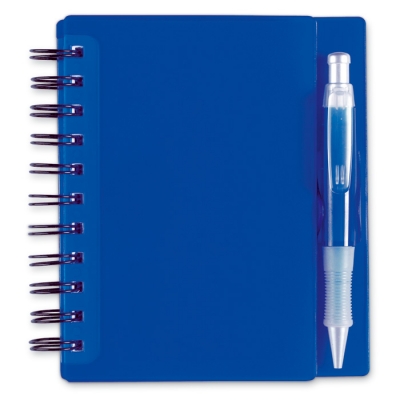 Игровые  ситуации
Конкурсы
Олимпиады
Ребусы и задачи
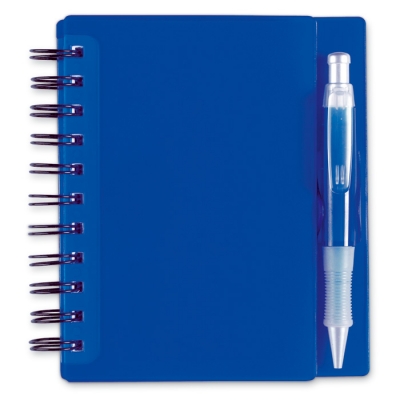 Задания  на 
экологическую
 рефлексию – 
это переосмысление …
своих поступков и поведения
деятельности в природе
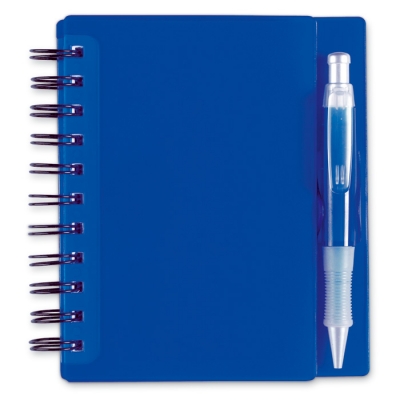 Мотивация к изучению биологии у учащихся выросла; увеличение количества выпускников школы, выбравших сдачу биологии в форме ЕГЭ; динамика  и  эффективность  участия  школьников  в олимпиадах и научно-практических конференциях по предмету; увеличение количества выпускников, связавших свою профессию с биологией;  позитивная динамика обученности и качества  знаний учащихся.
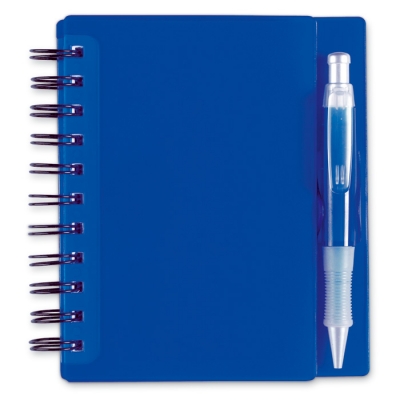 Успеваемость и качество знаний
 (по годовым оценкам):
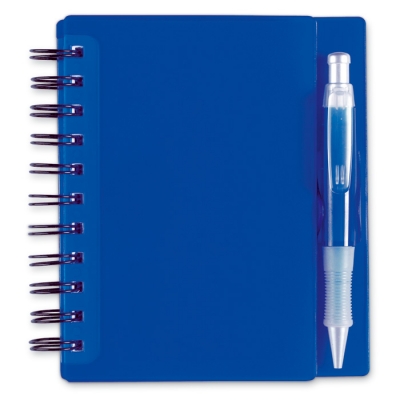 Таким образом, можно сделать вывод:  развитие технологических аспектов в преподавании биологии расширяет возможности мотивирования школьников к изучению предмета.
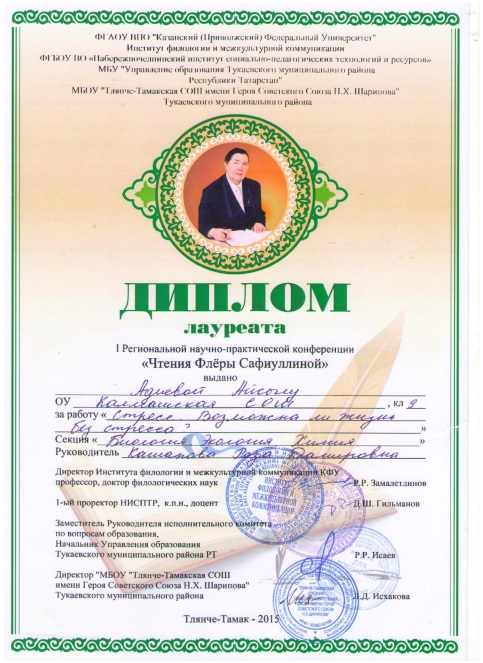 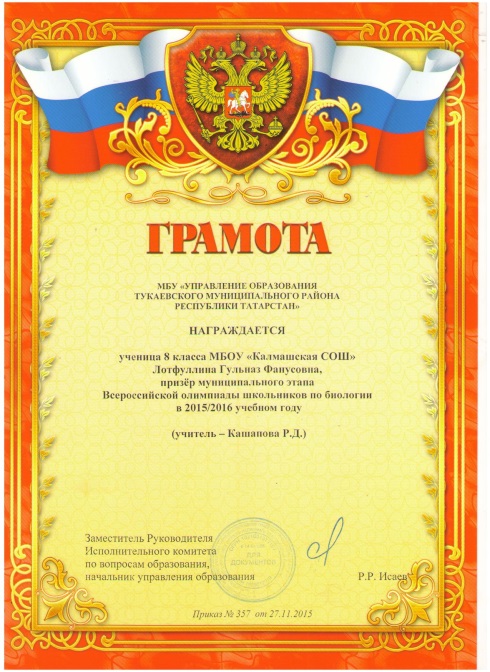 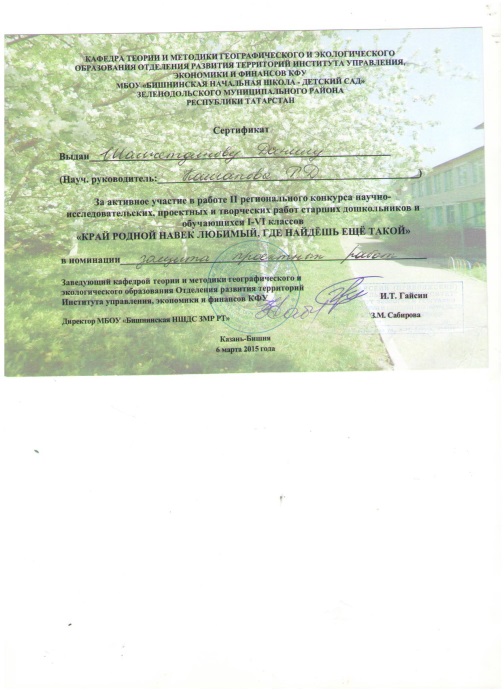 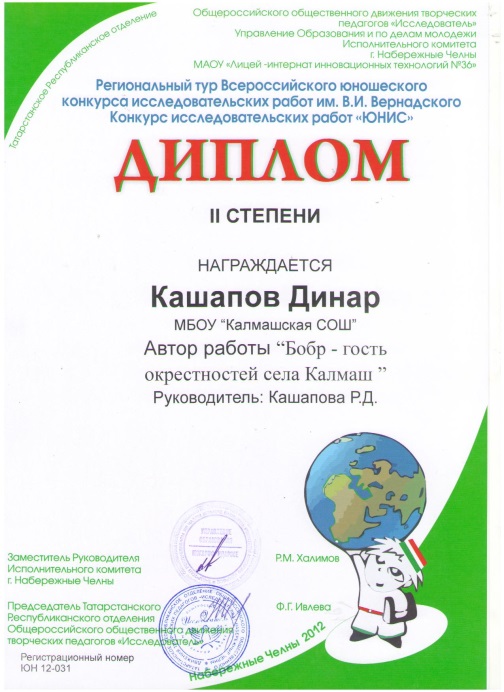 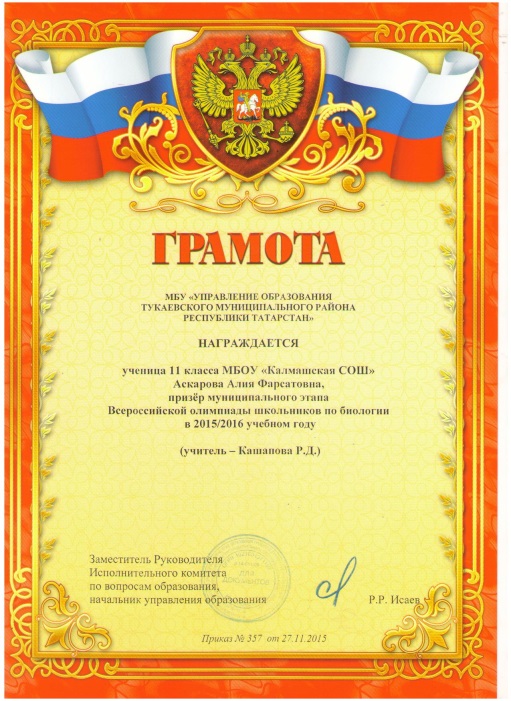 Природа –это уникальная книга. 
 Её тираж – один экземпляр. 
Только один!
И потому, читая её,
 Нужно беречь каждую страницу!